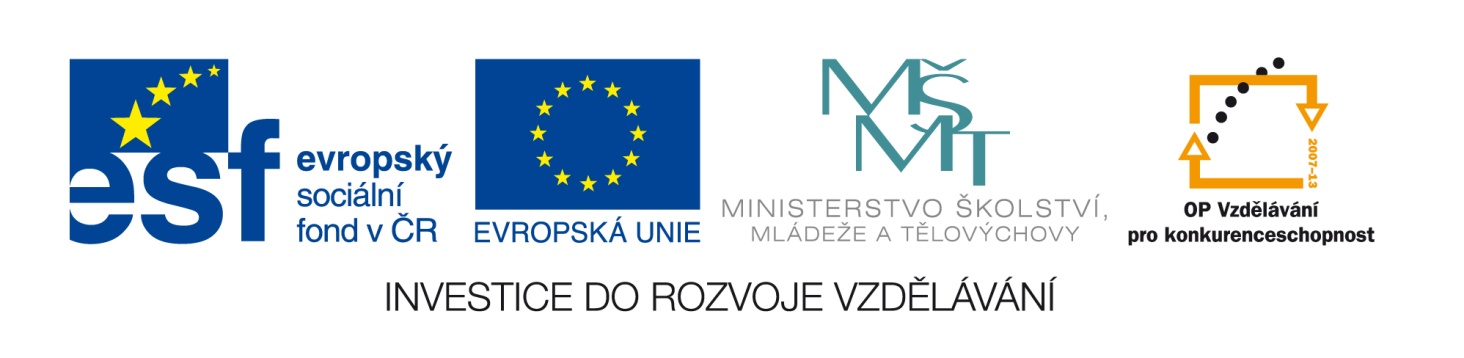 Tento vzdělávací materiál vznikl v rámci projektu EU – peníze školám
Název projektu : Objevujeme svět kolem násReg. číslo projektu: CZ.1.07/1.4.00/21.2040
Základy ovládání programu FrontPage®
Velikost a barva písma + ještě ukázka HTML
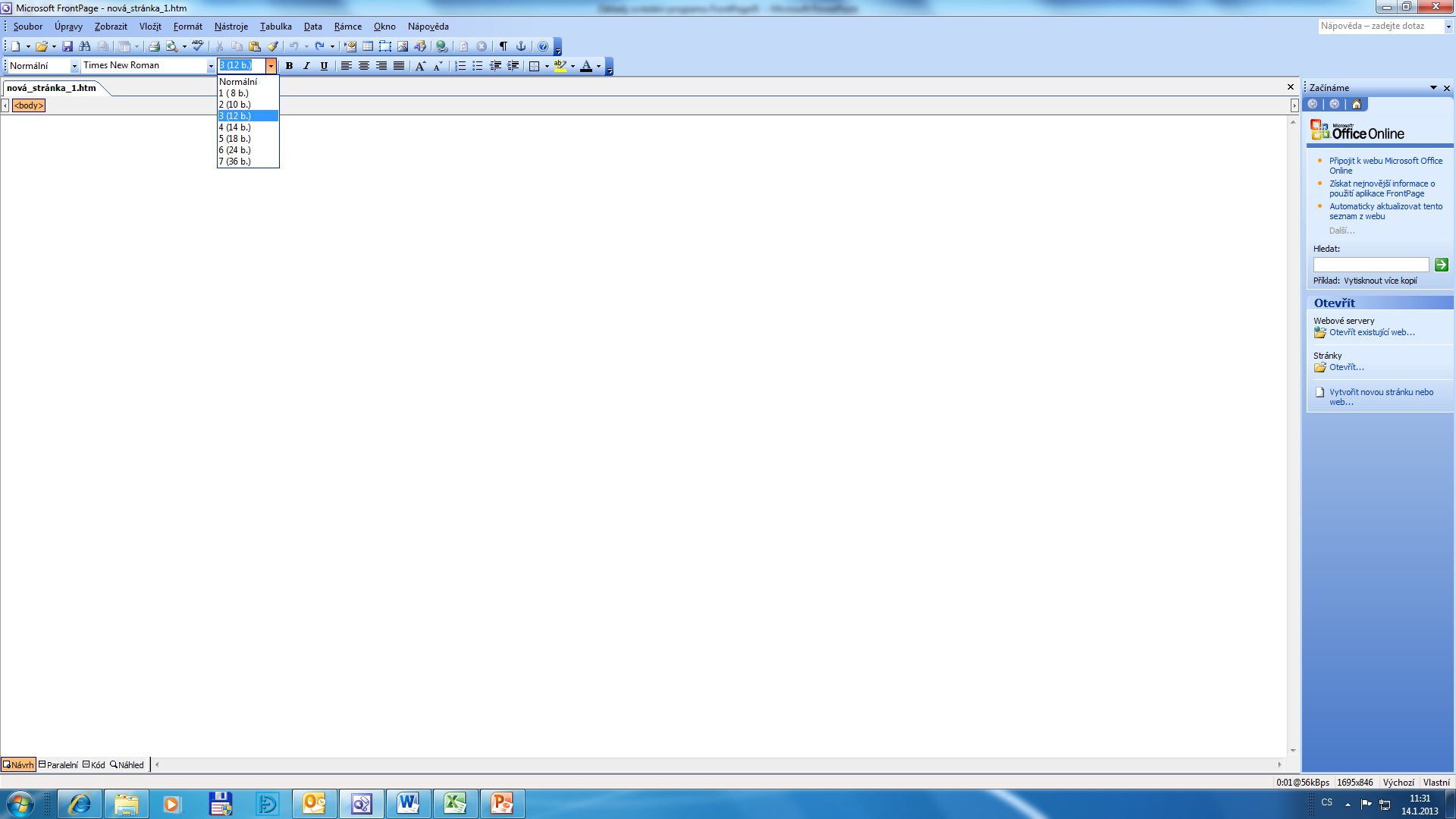 velikost písma
barva písma
Ukázka režimu „Paralelní“
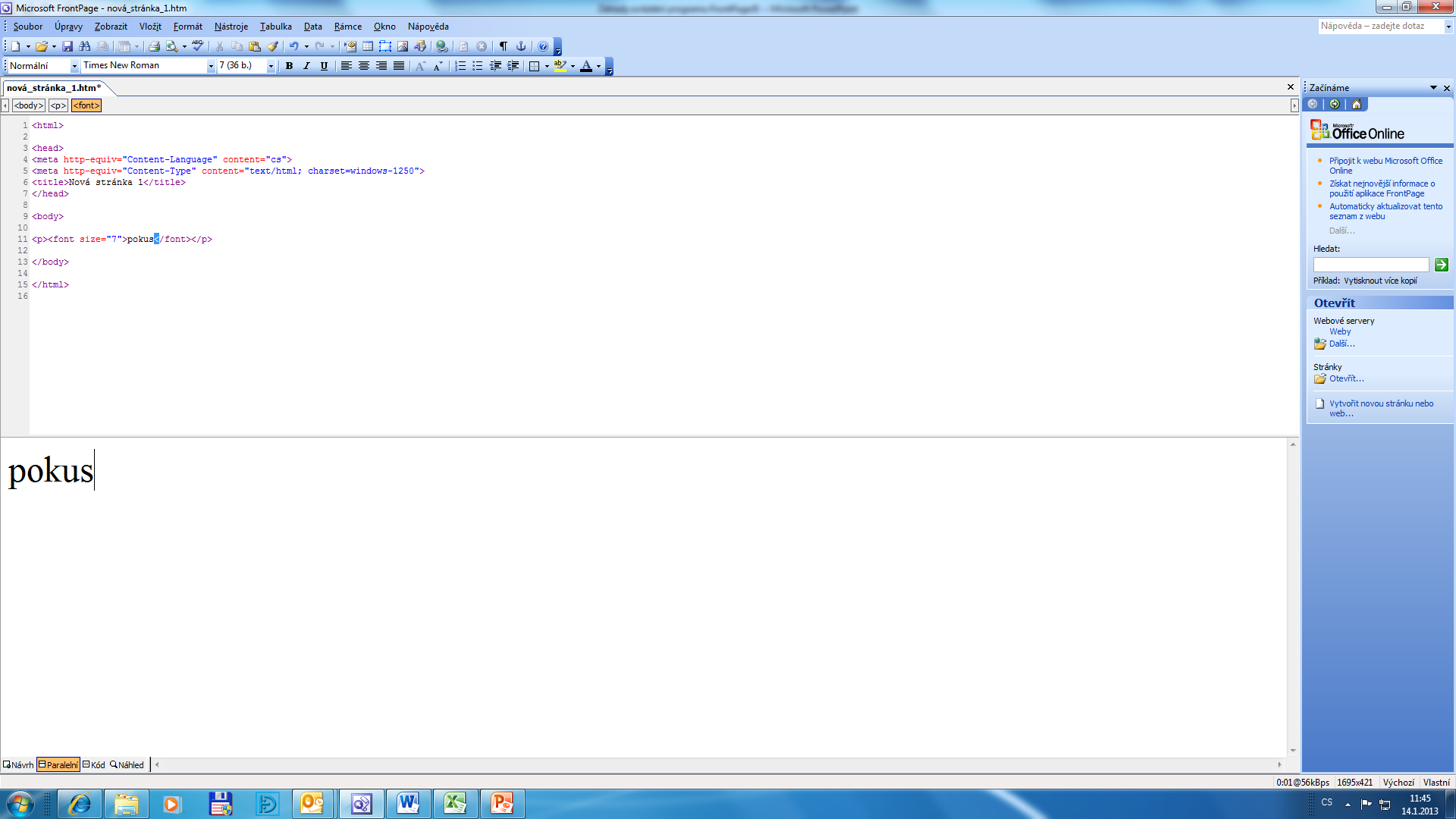 Takto se projeví v HTML kód při napsání slova pokus velikostí 7
Vložení motivu stránky
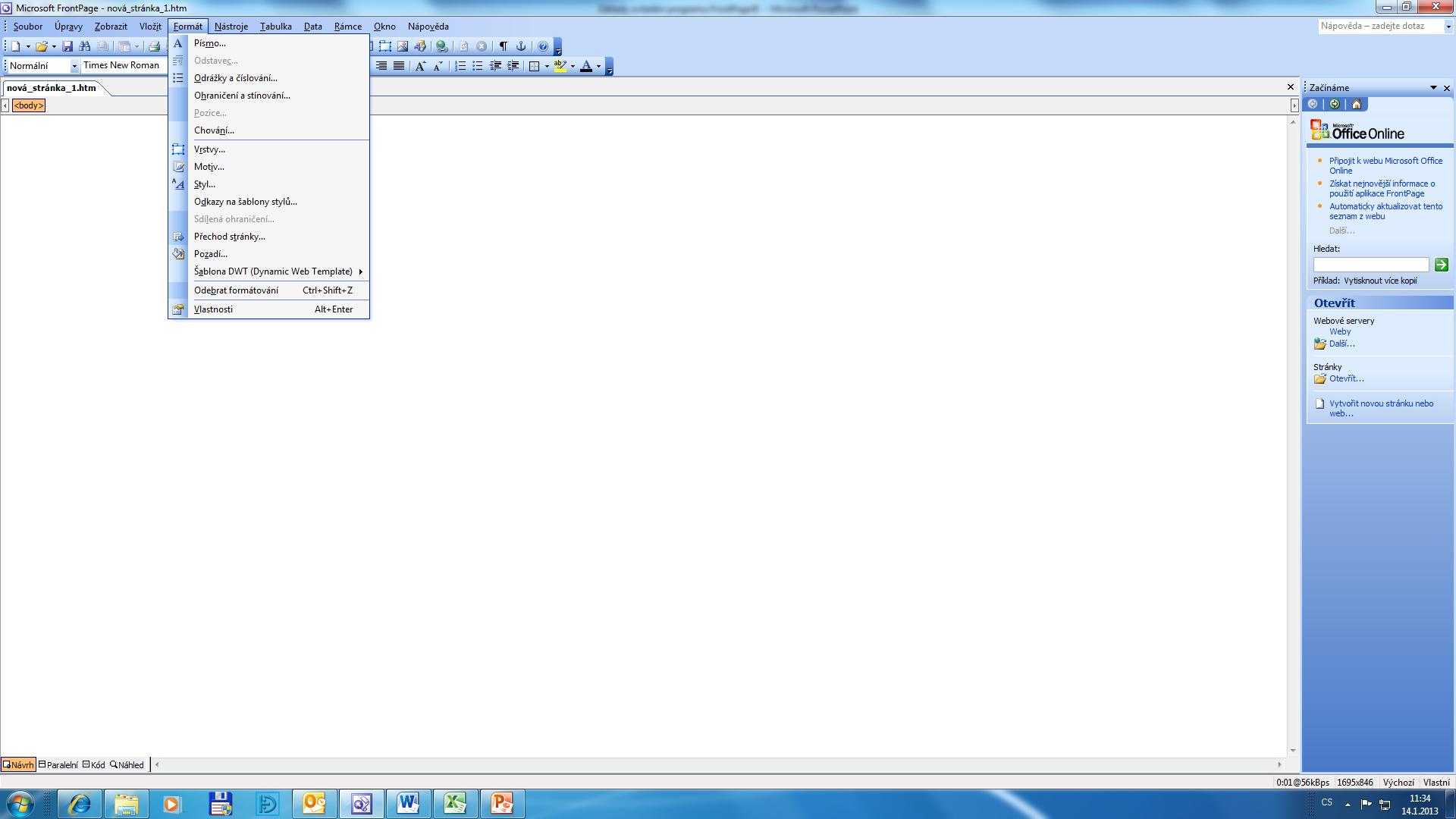 motiv stránky
Výběr motivů
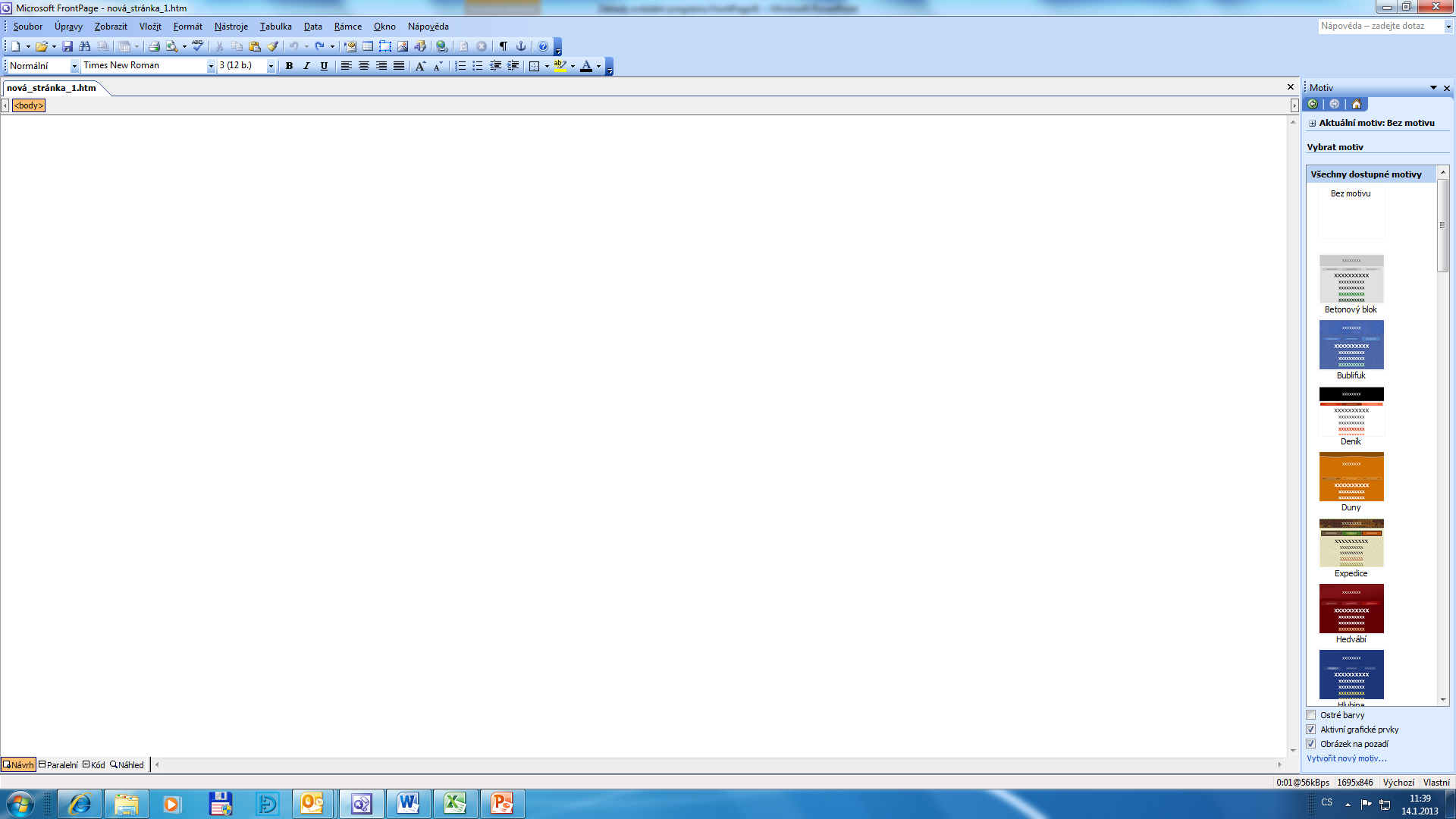 Výběr motivů
Vložení obrázku ze souboru
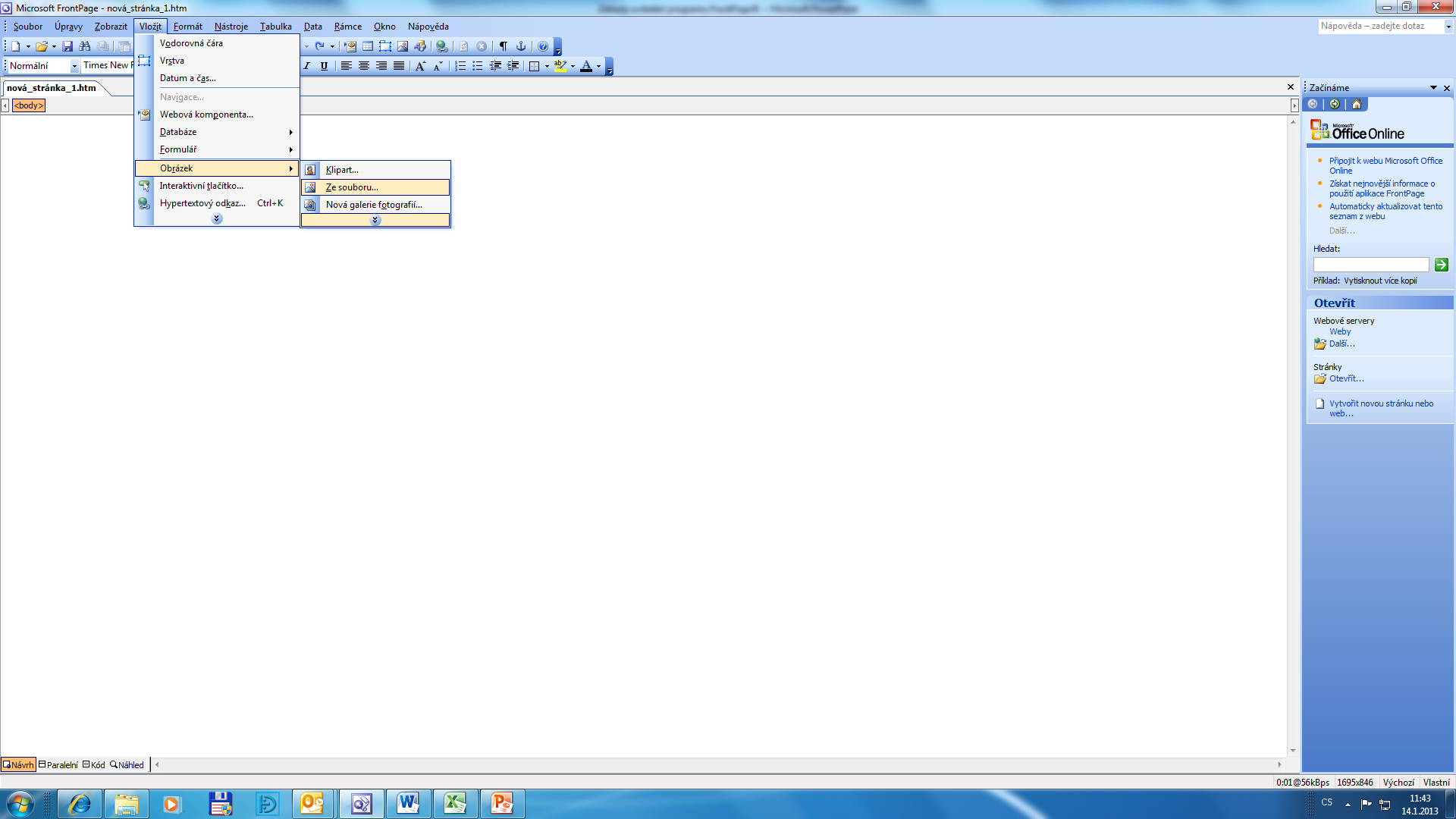 Název projektu : Objevujeme svět kolem násReg. číslo projektu: CZ.1.07/1.4.00/21.2040
Autor : Mgr. Martin Kolský 
Období vytvoření výukového materiálu : leden 2012 
Vzdělávací obor : Informatika pro 8. ročník
Anotace : Prezentace vysvětluje základy ovládání programu FrontPage pro tvorbu internetových stránek .
Očekávaný výstup : Žák umí měnit písmo, motivy a vkládat obrázky v programu FrontPage pro tvorbu internetových stránek.
Obrazový zdroj : Microsoft® Office FrontPage ®.